ỦY BAN NHÂN DÂN QUẬN LONG BIÊN
TRƯỜNG MẦM NON TRÀNG AN
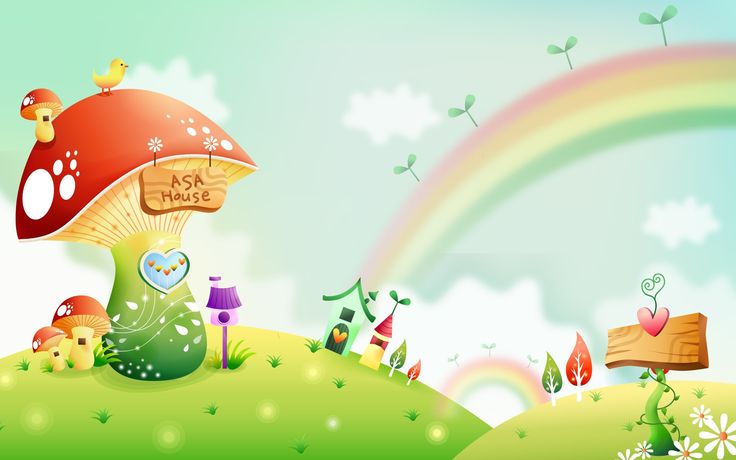 Lĩnh vực phát triển thể chất
Đề tài:Đi nối bàn chân tiến, lùi 
Đối tượng : MGL ( 5 – 6 tuổi )
Giáo viên: Nguyễn Thị Phương Ly
                  Nguyễn Thị Hiền
Năm học: 2020 – 2021
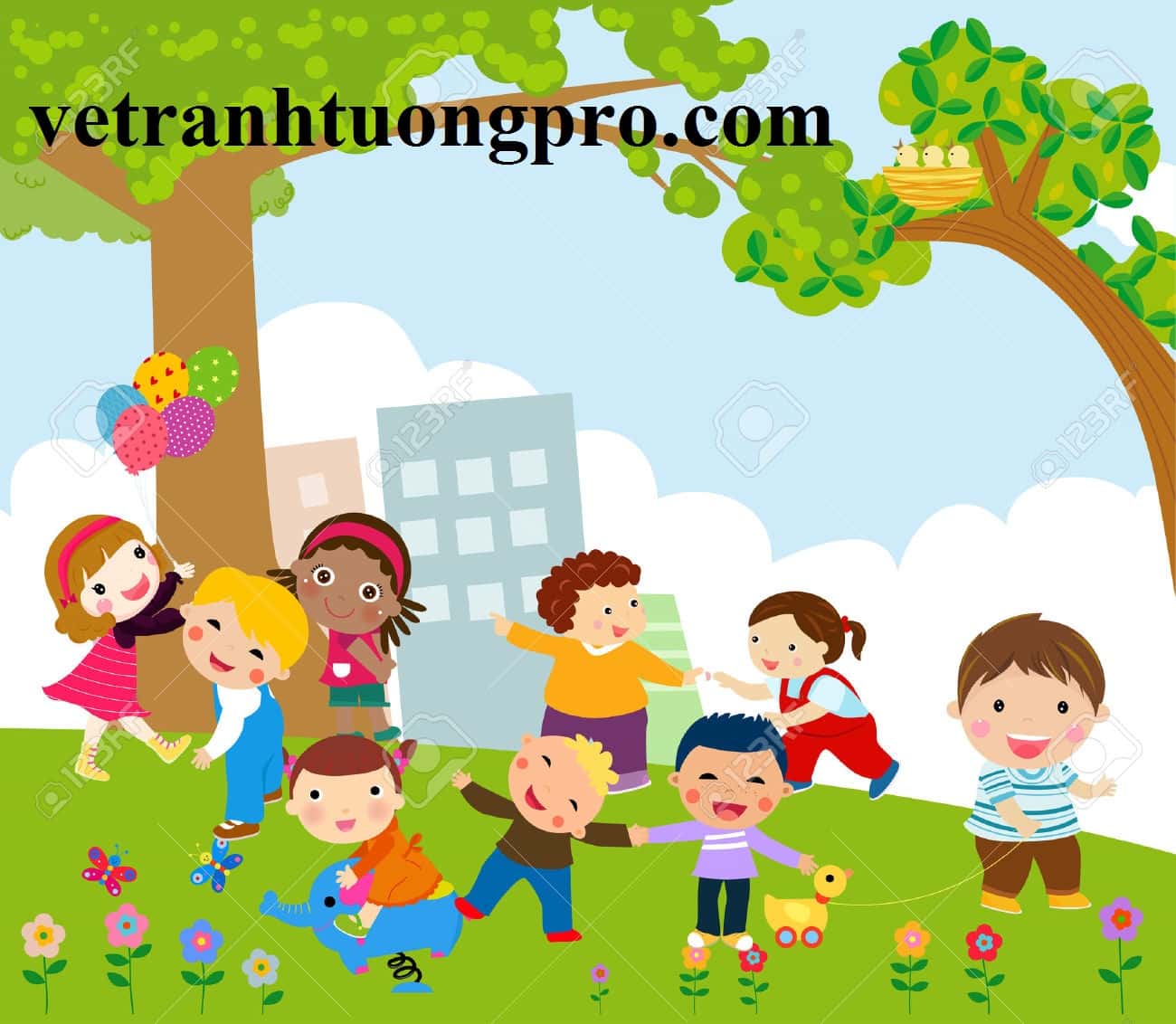 1.Ổn định tổ chức:
- Cô và trẻ hát bài “ Thể dục buổi sáng “
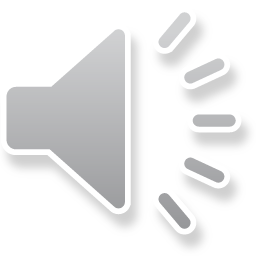 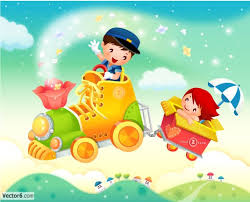 2.Khởi động.
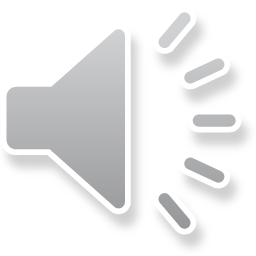 HĐ1:Bài tập phát triển chung.
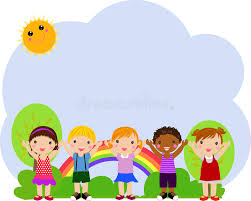 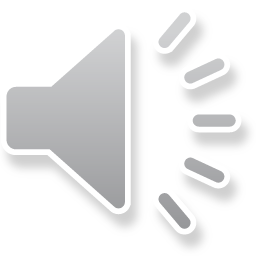 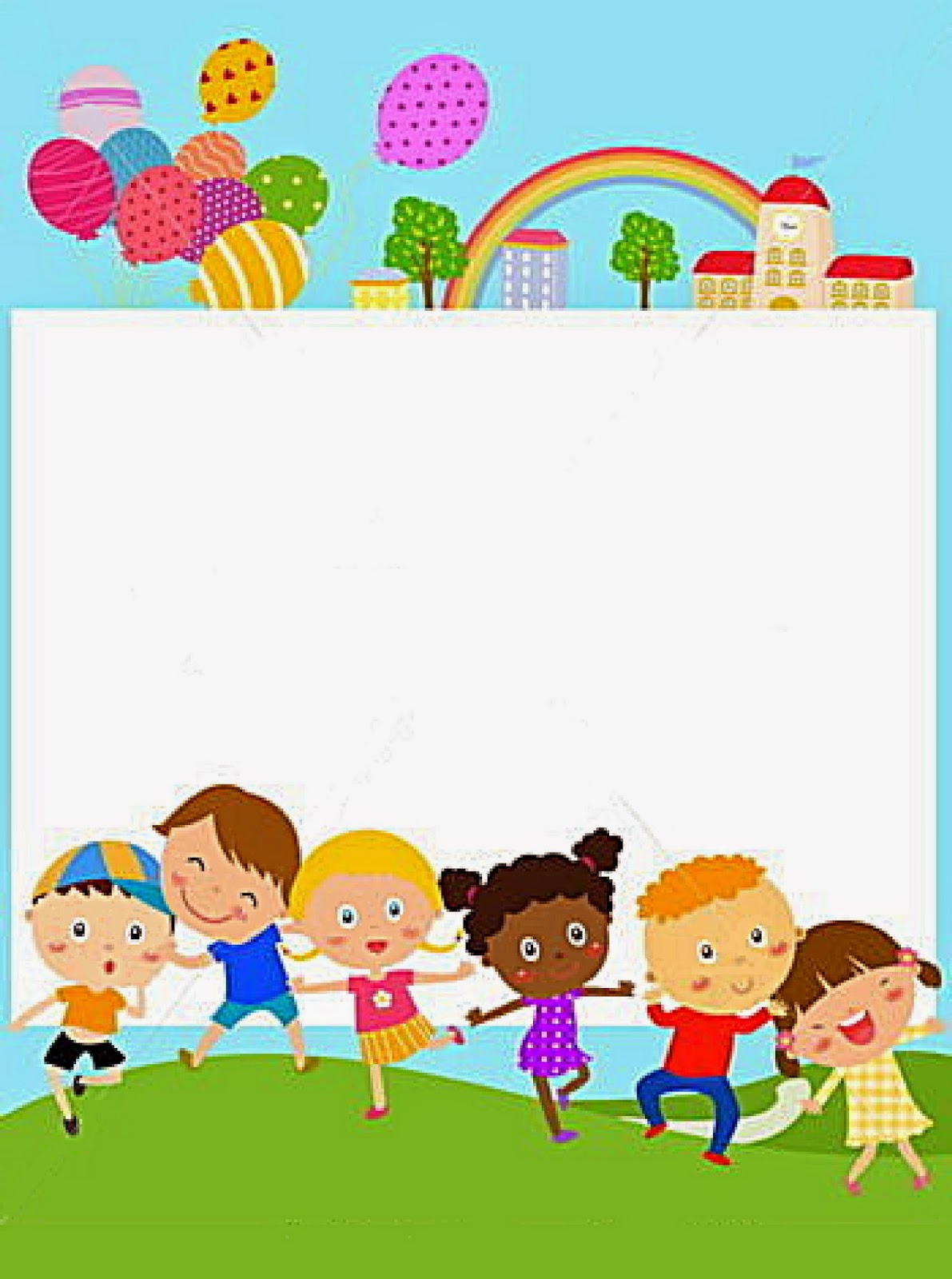 HĐ2: VĐCB “ Đi nối bàn chân tiến, lùi “
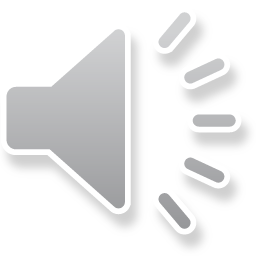 HĐ3: Trò chơi: “ Chuyền bóng “
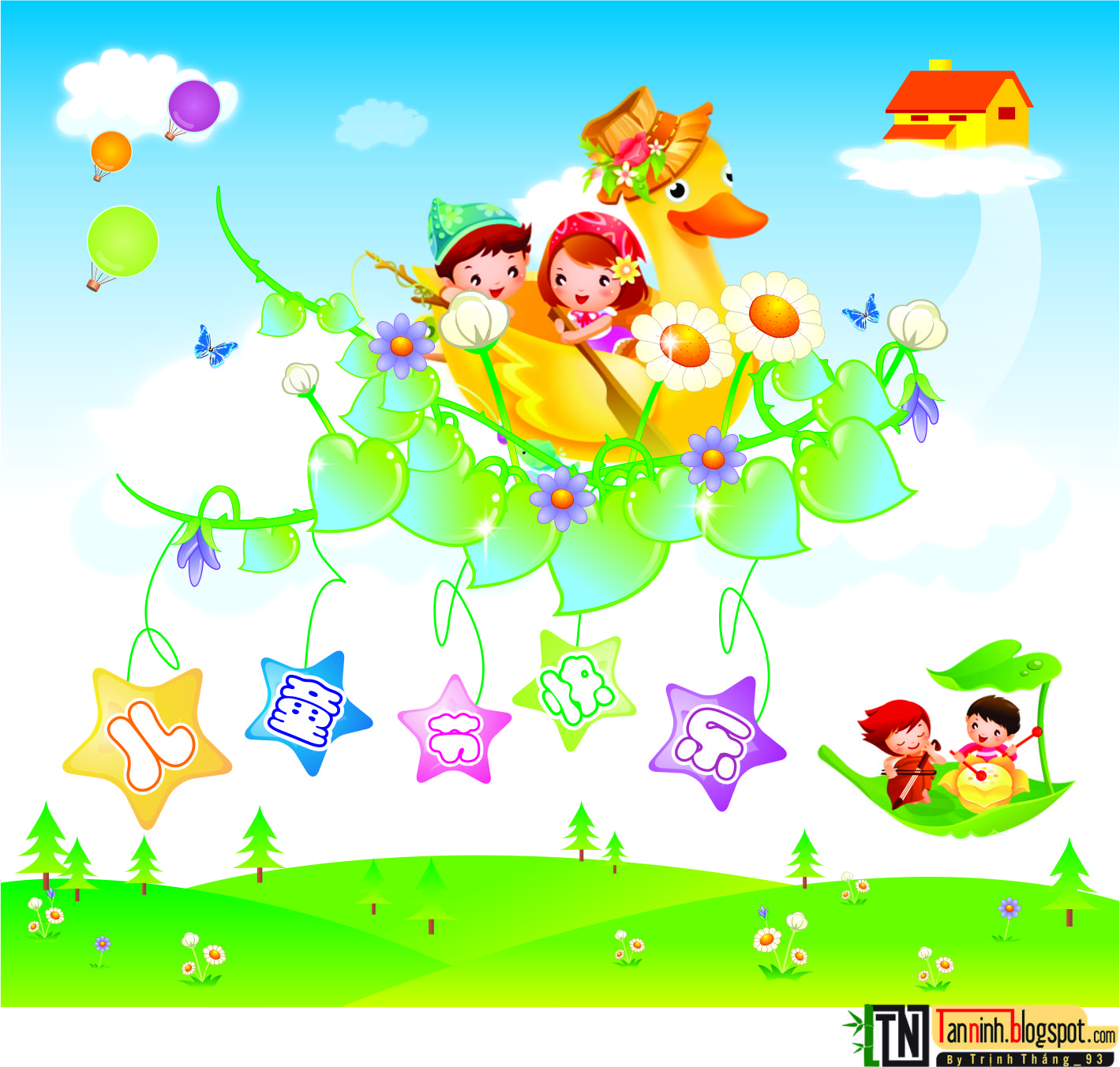 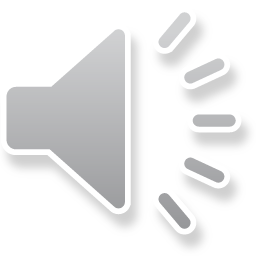 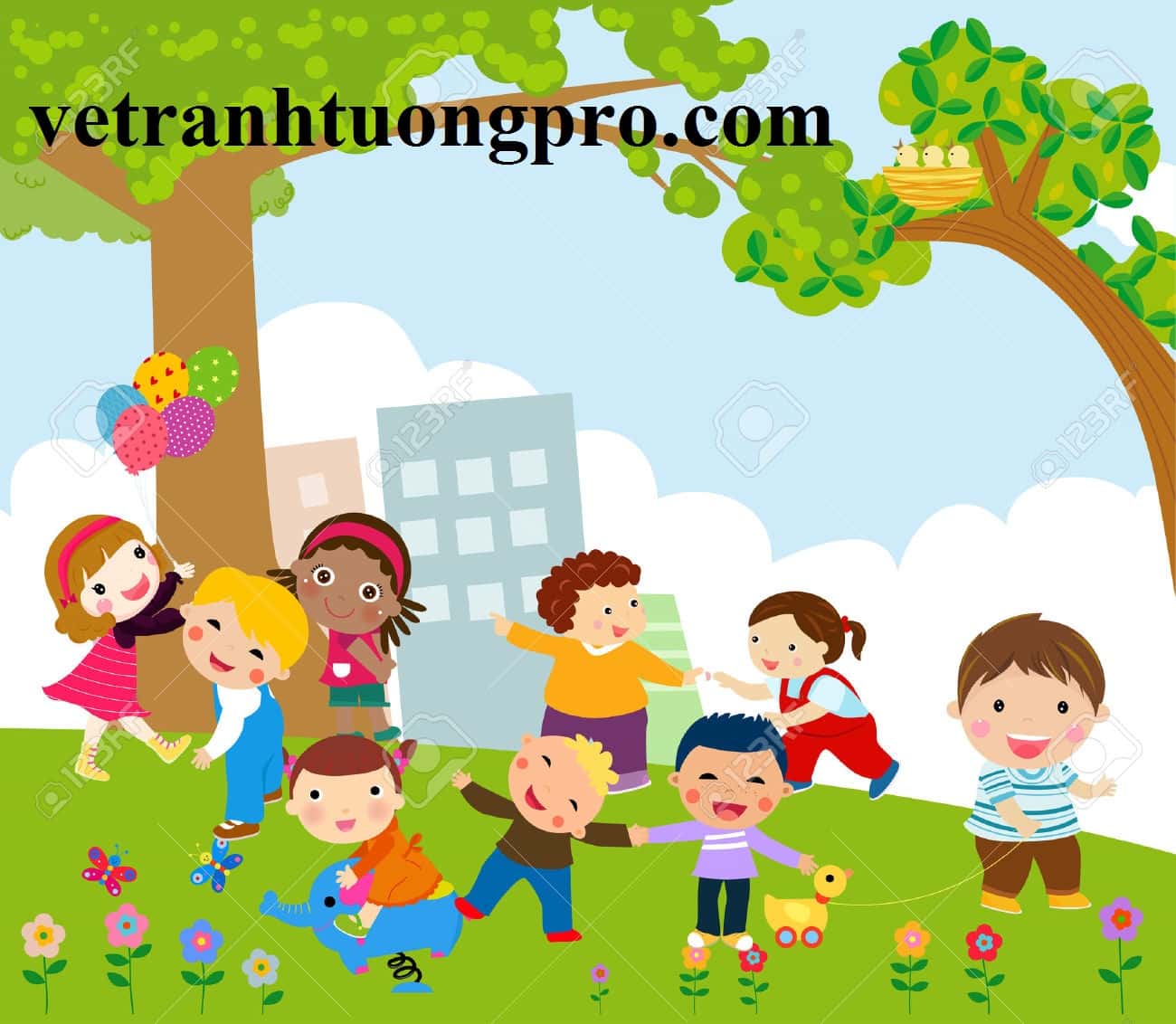 HĐ4: Hồi tĩnh
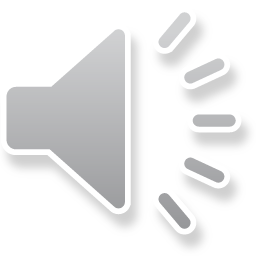